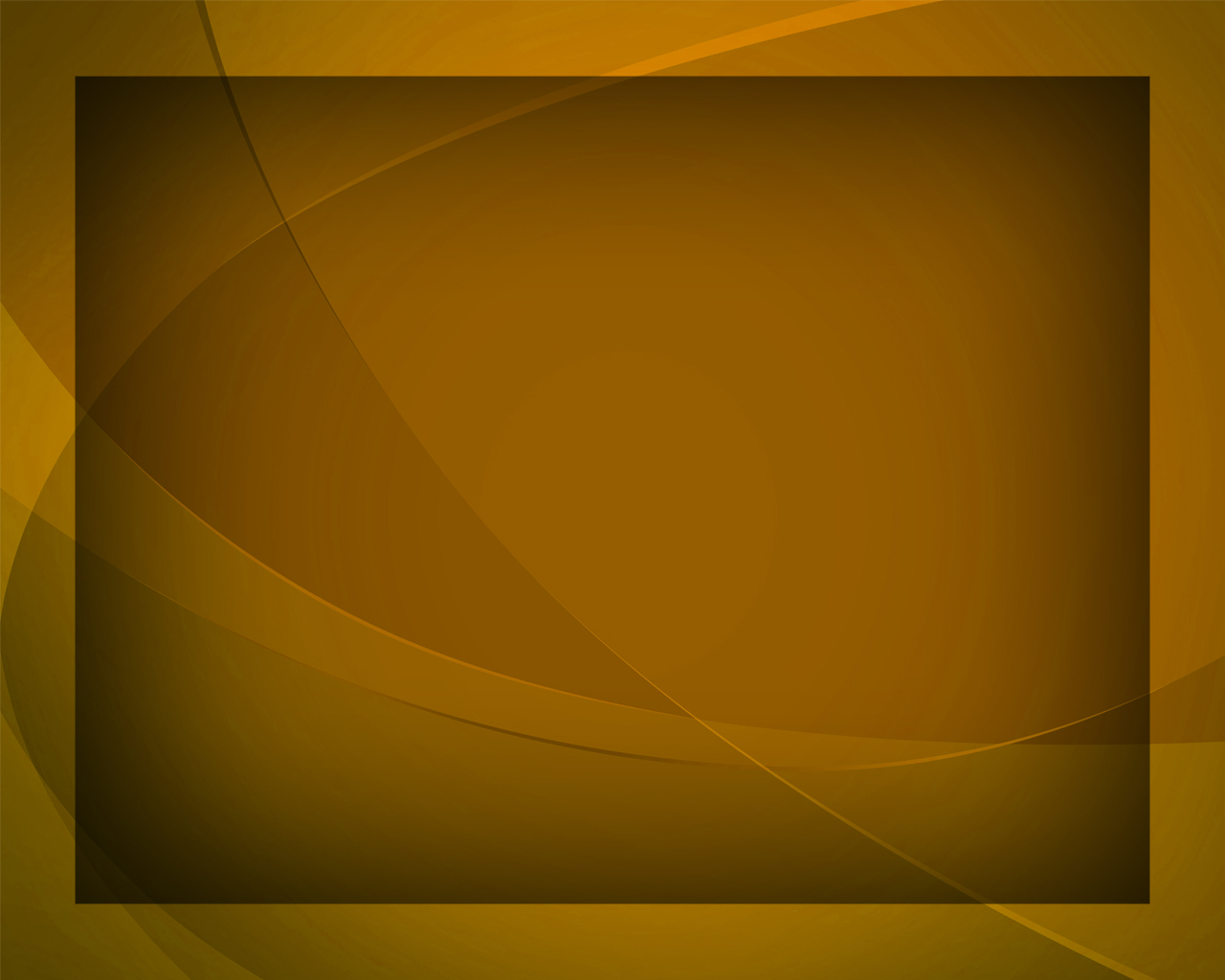 Быть может, 
в тот час
Гимны надежды №287
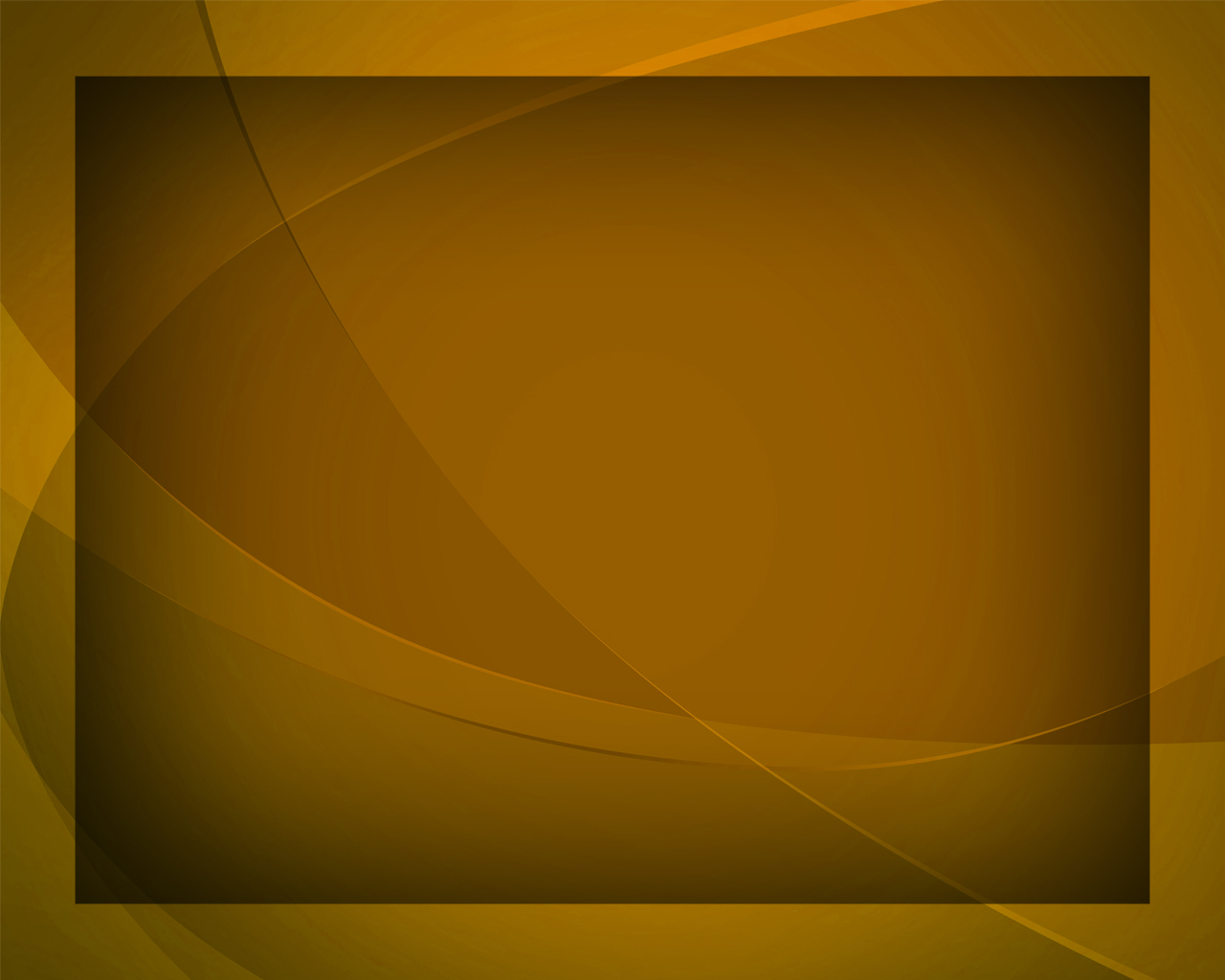 Быть может, 
в тот час, когда ранней зарёю
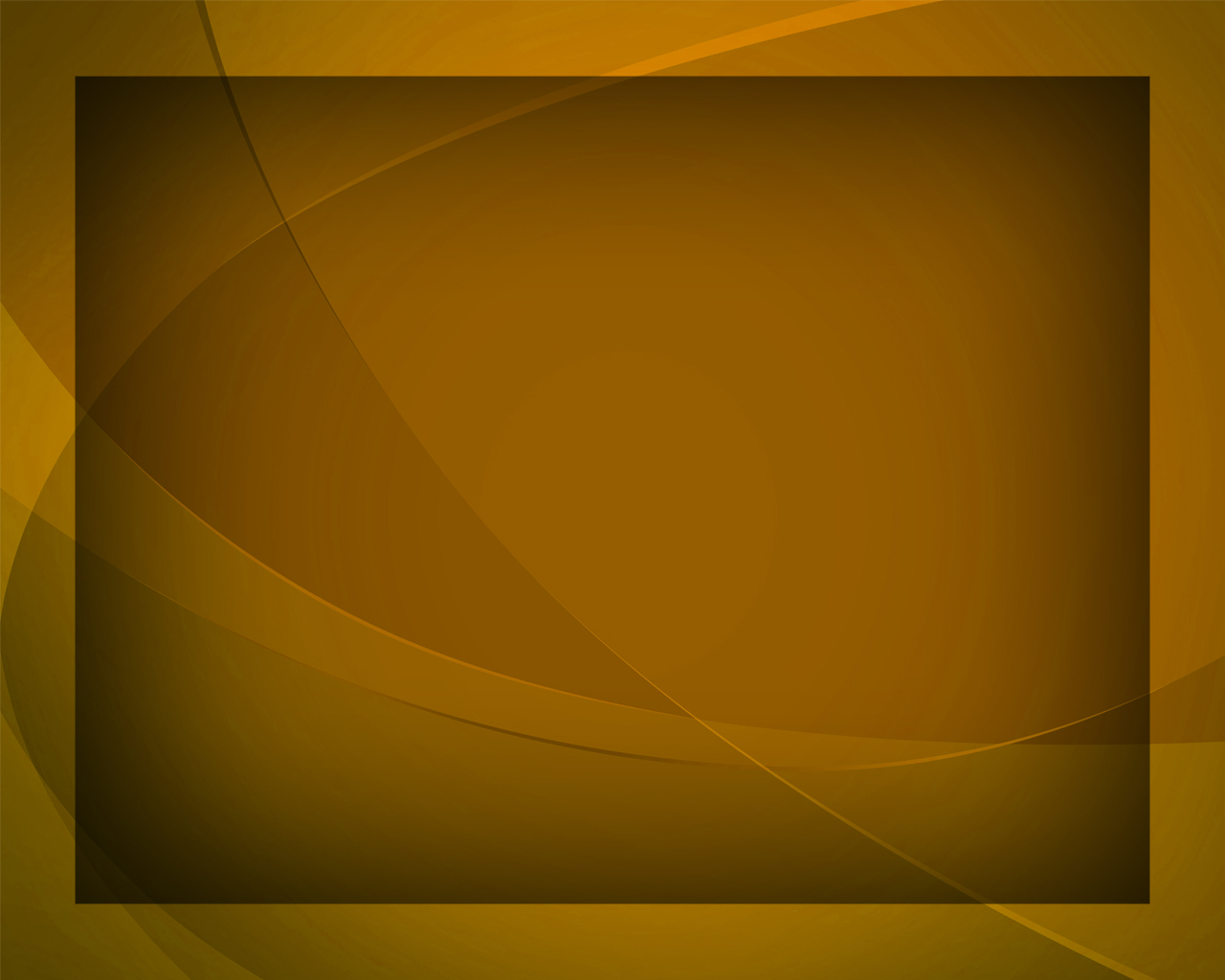 Пробьётся 
луч солнца 
над грешной землёю,
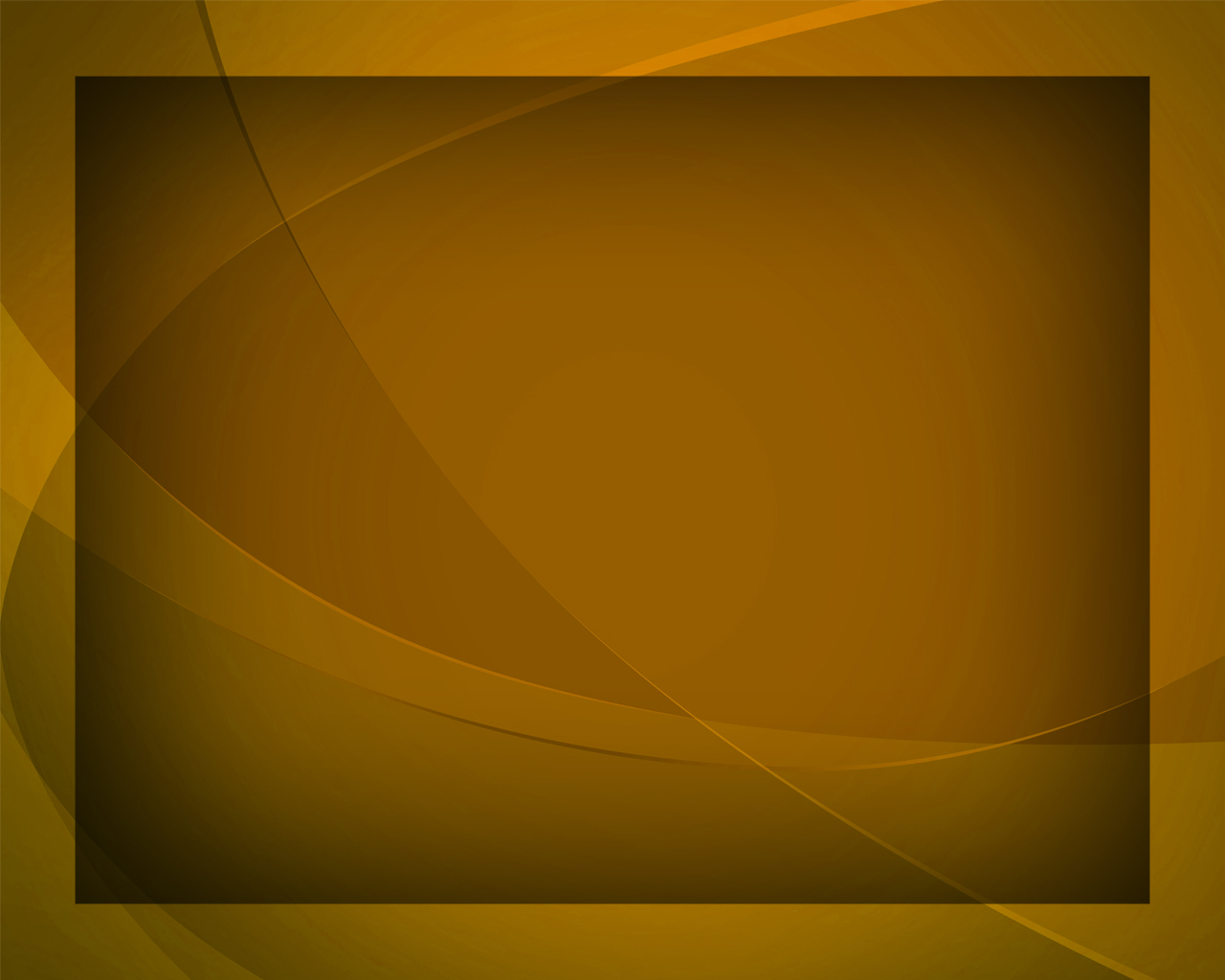 Придёт 
наш Господь, 
окружён 
вечной славой, -
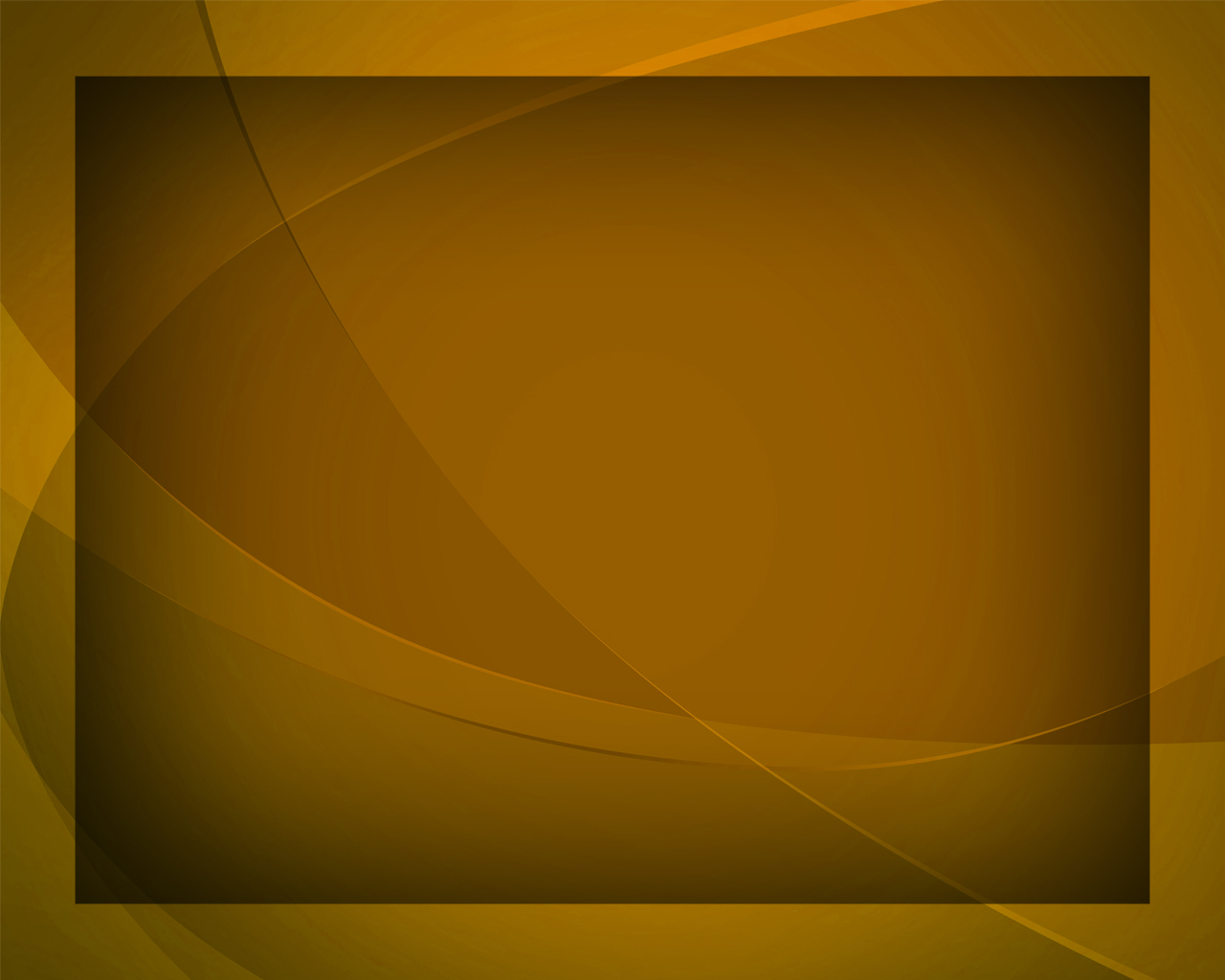 Собрать от земли Своих.
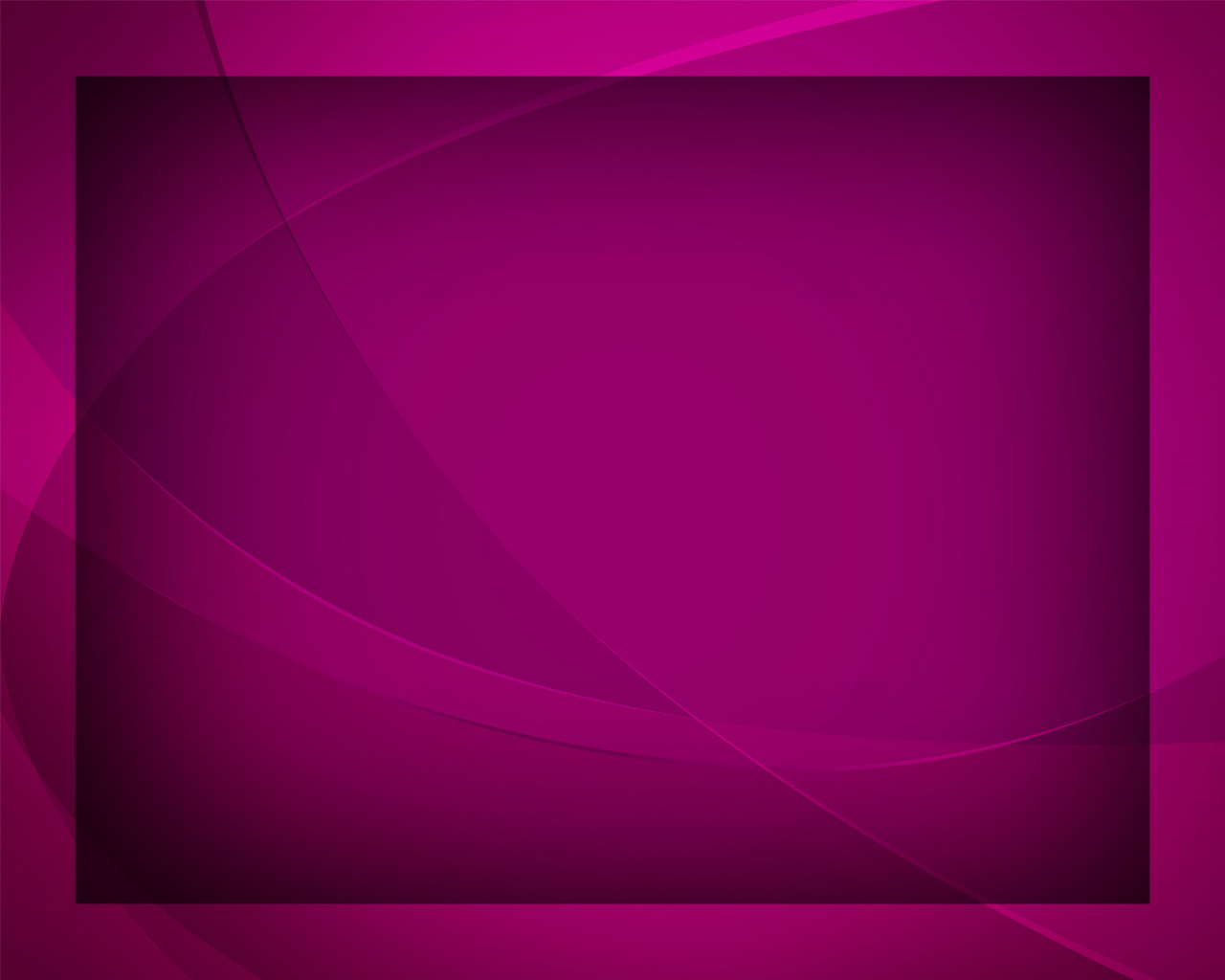 О Спаситель, 
мы ждём,
Когда пред Тобой воспоём.
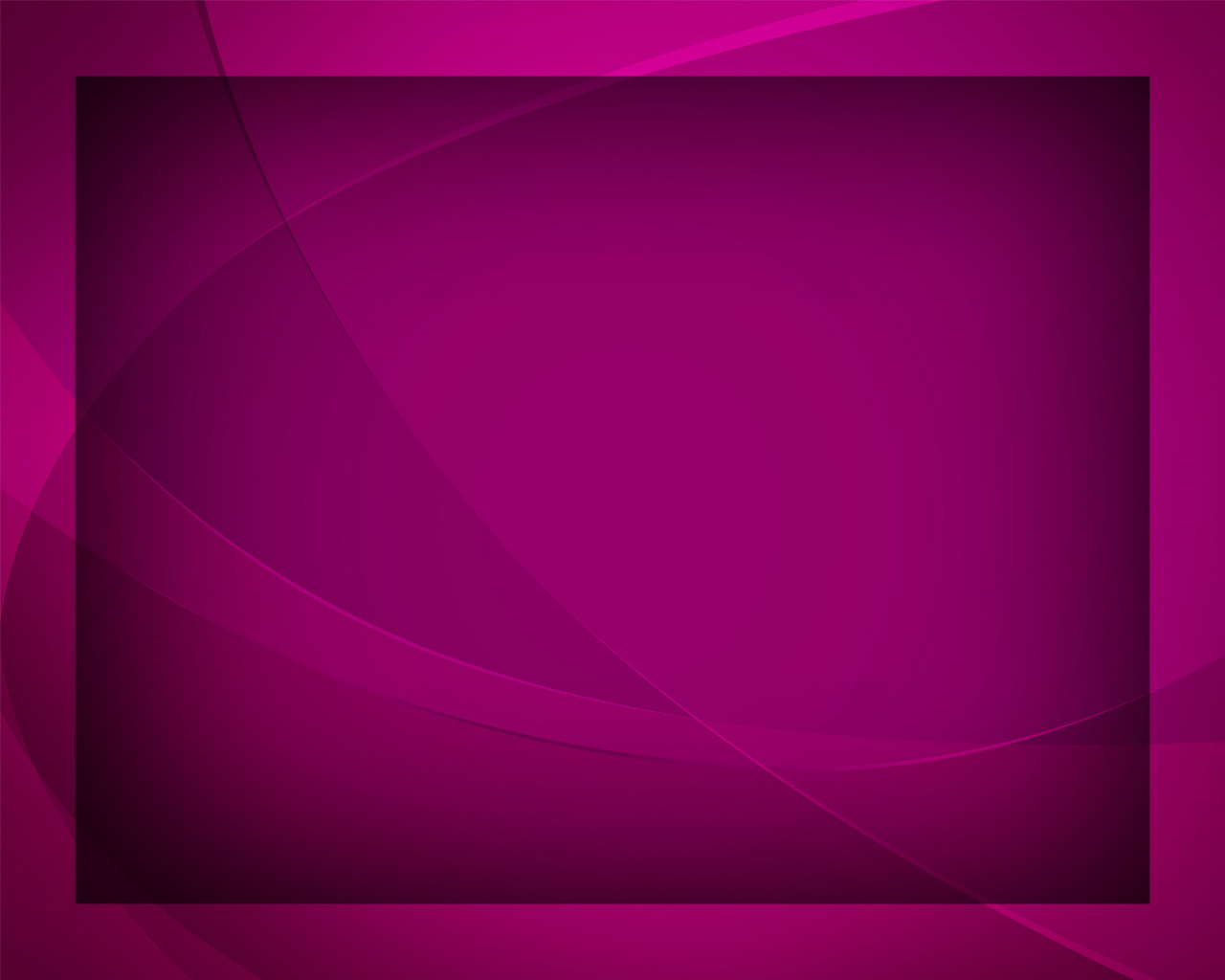 Аллилуйя! 
Он грядёт к нам! 
Аллилуйя! Аминь! 
Аллилуйя! Аминь!
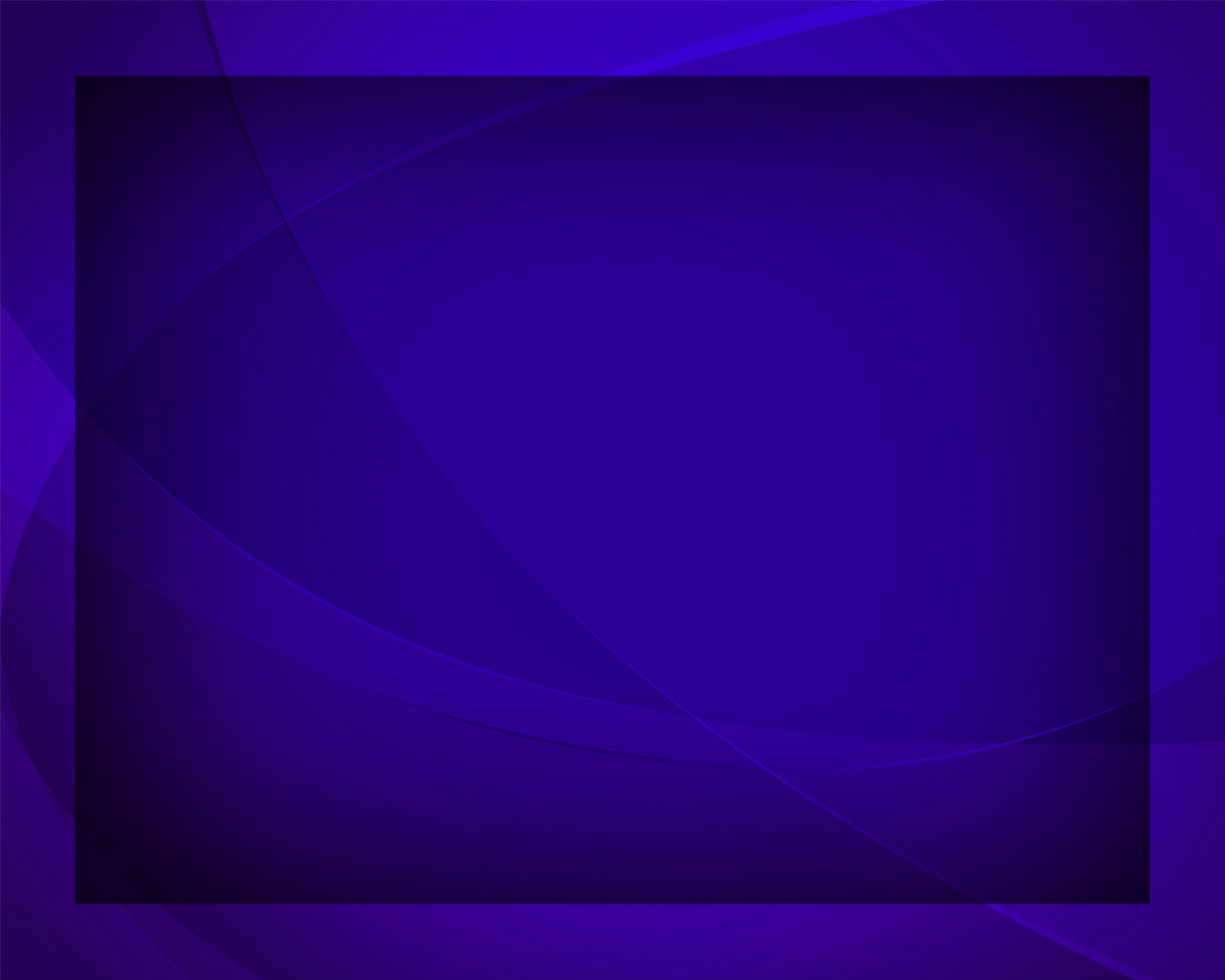 Быть может, 
и в час, 
когда мрак полуночи
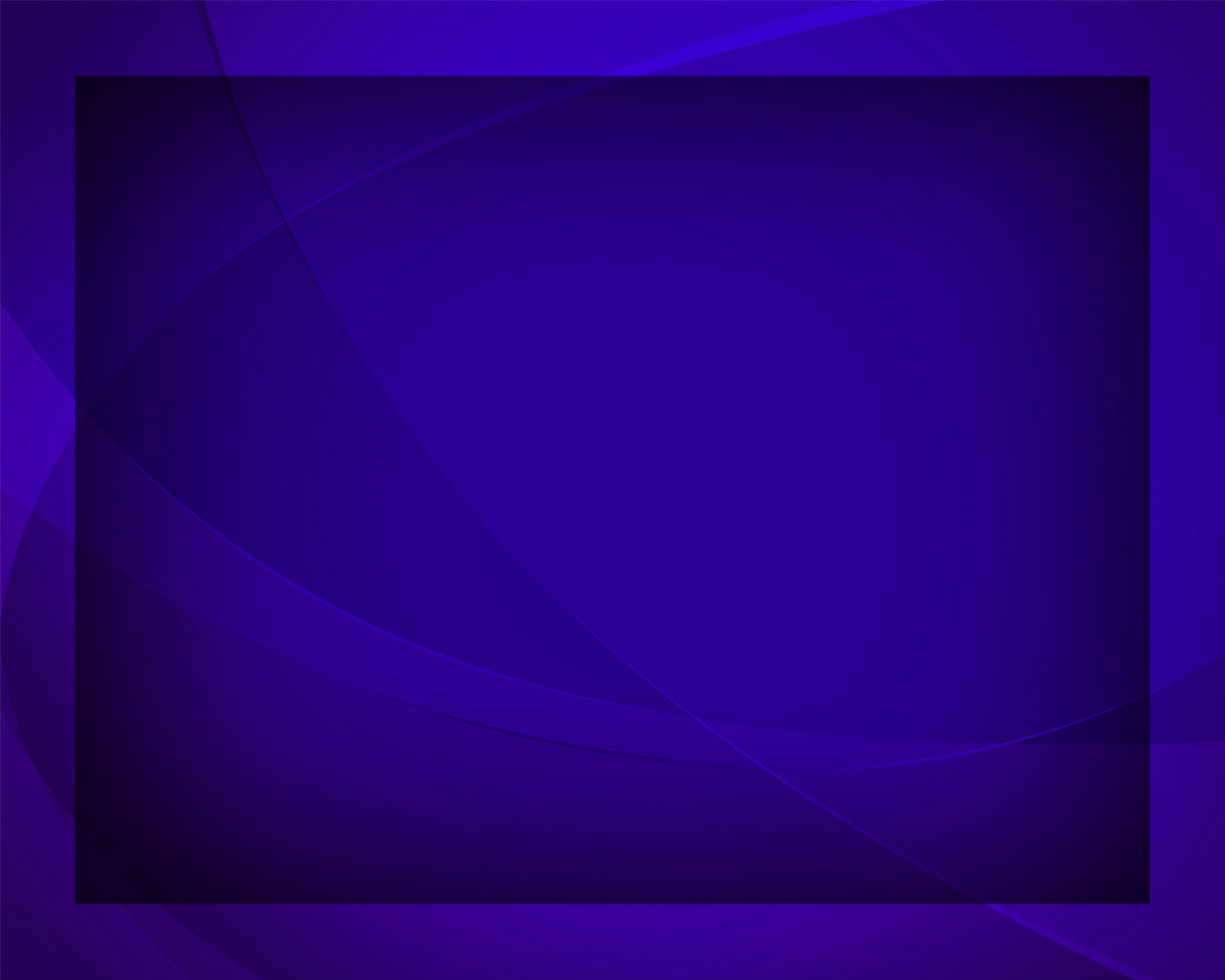 Всё тьмою покроет, сомкнёт наши очи,
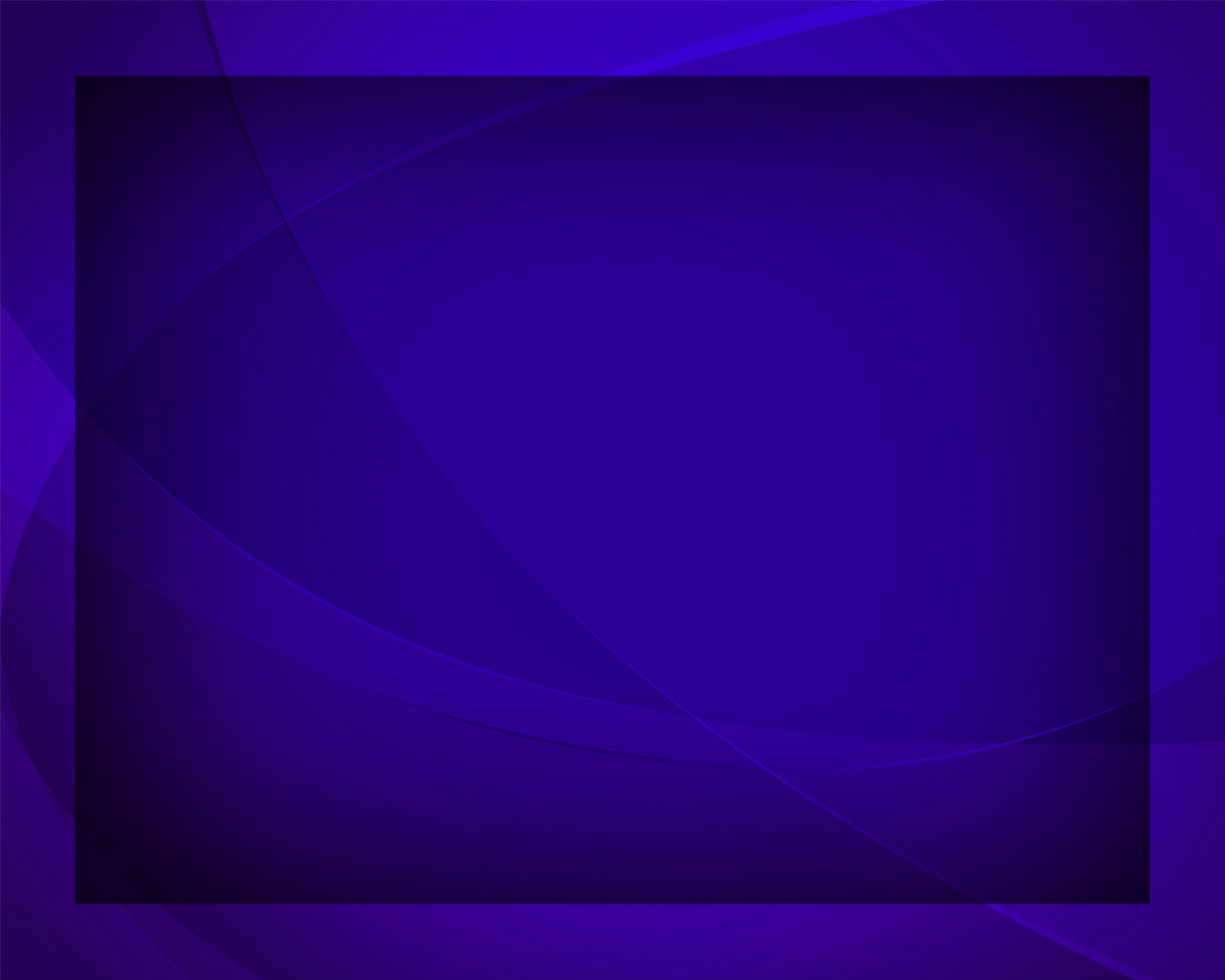 Придёт 
наш Господь, 
светом молний блистая, -
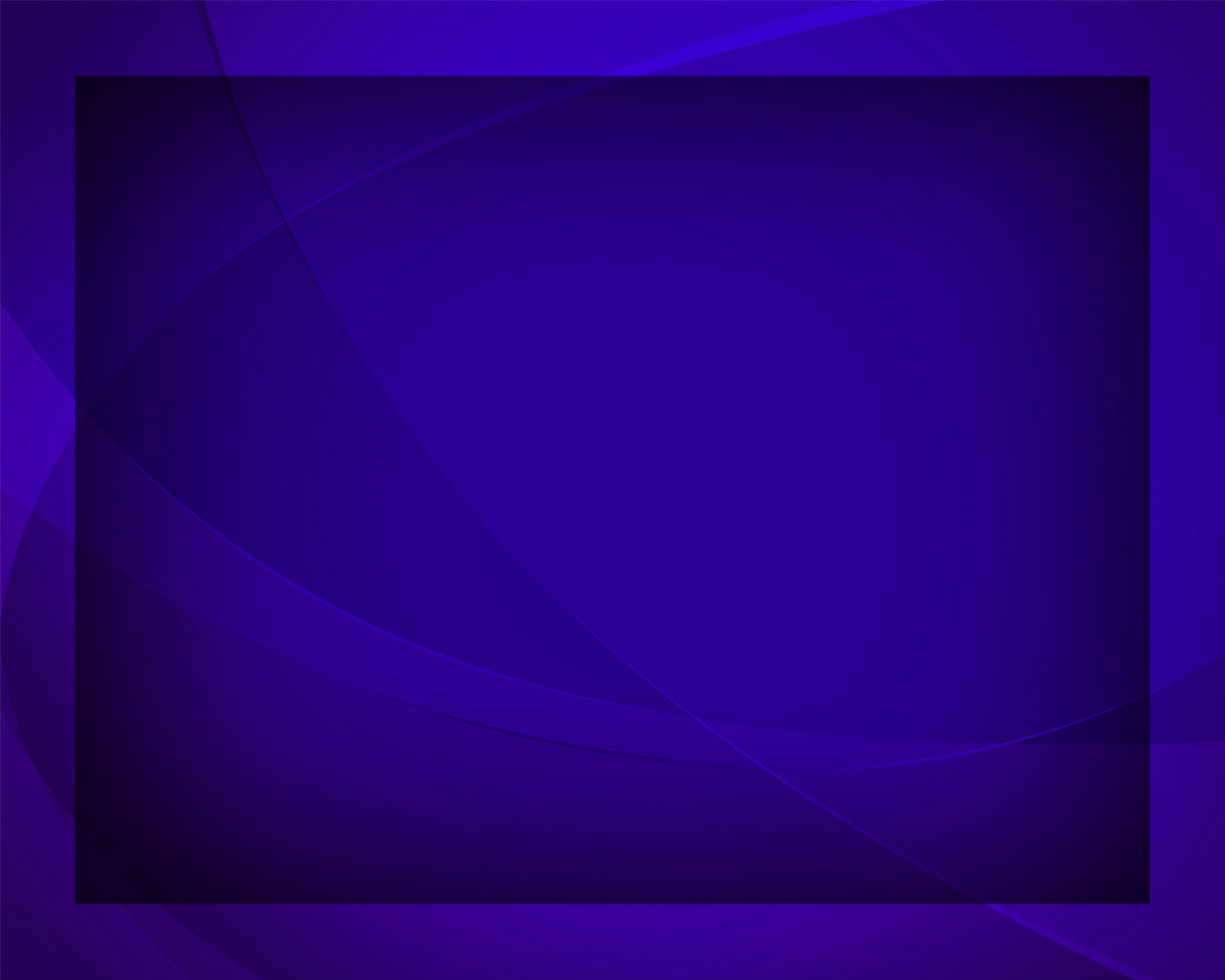 Собрать от земли Своих.
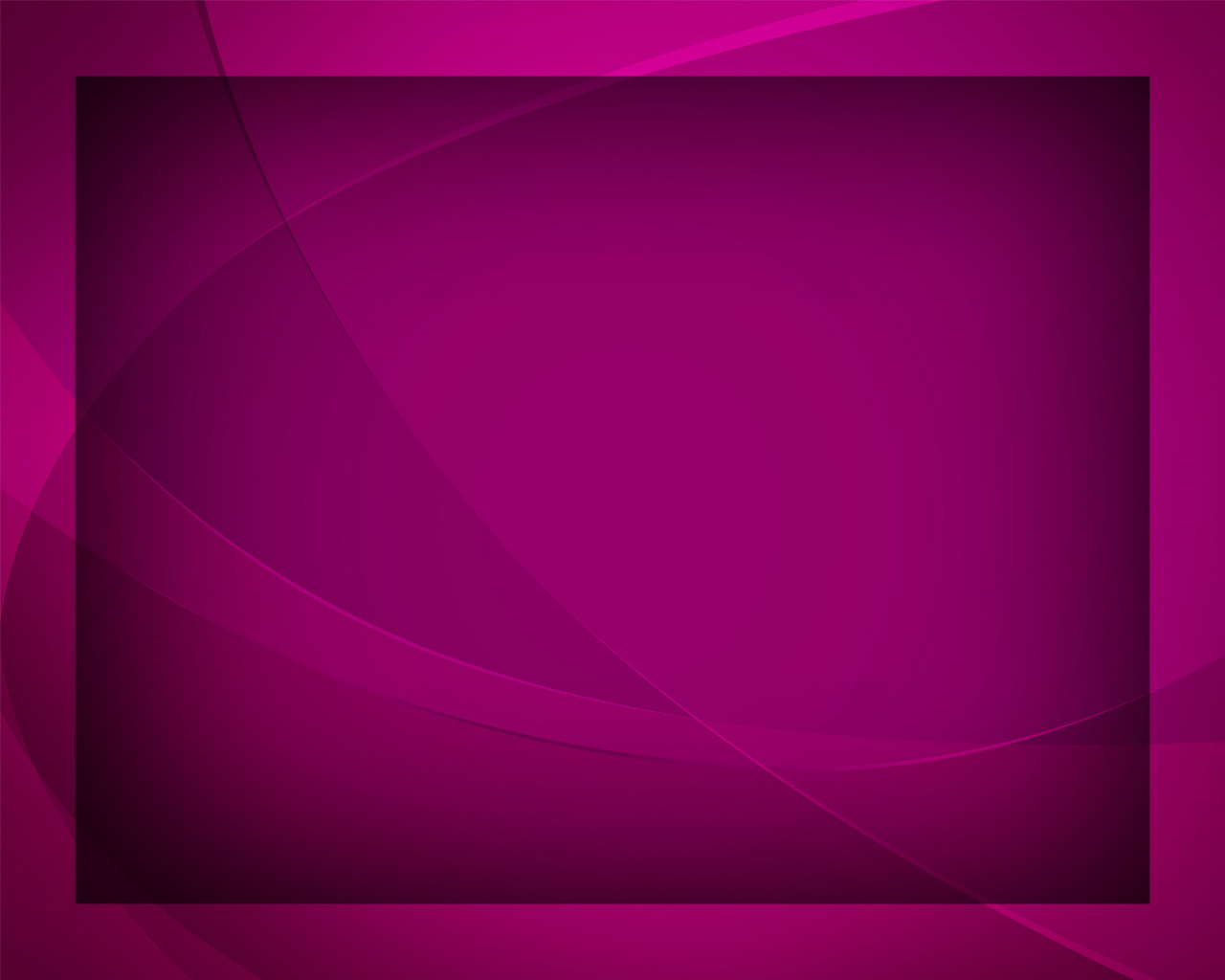 О Спаситель, 
мы ждём,
Когда пред Тобой воспоём.
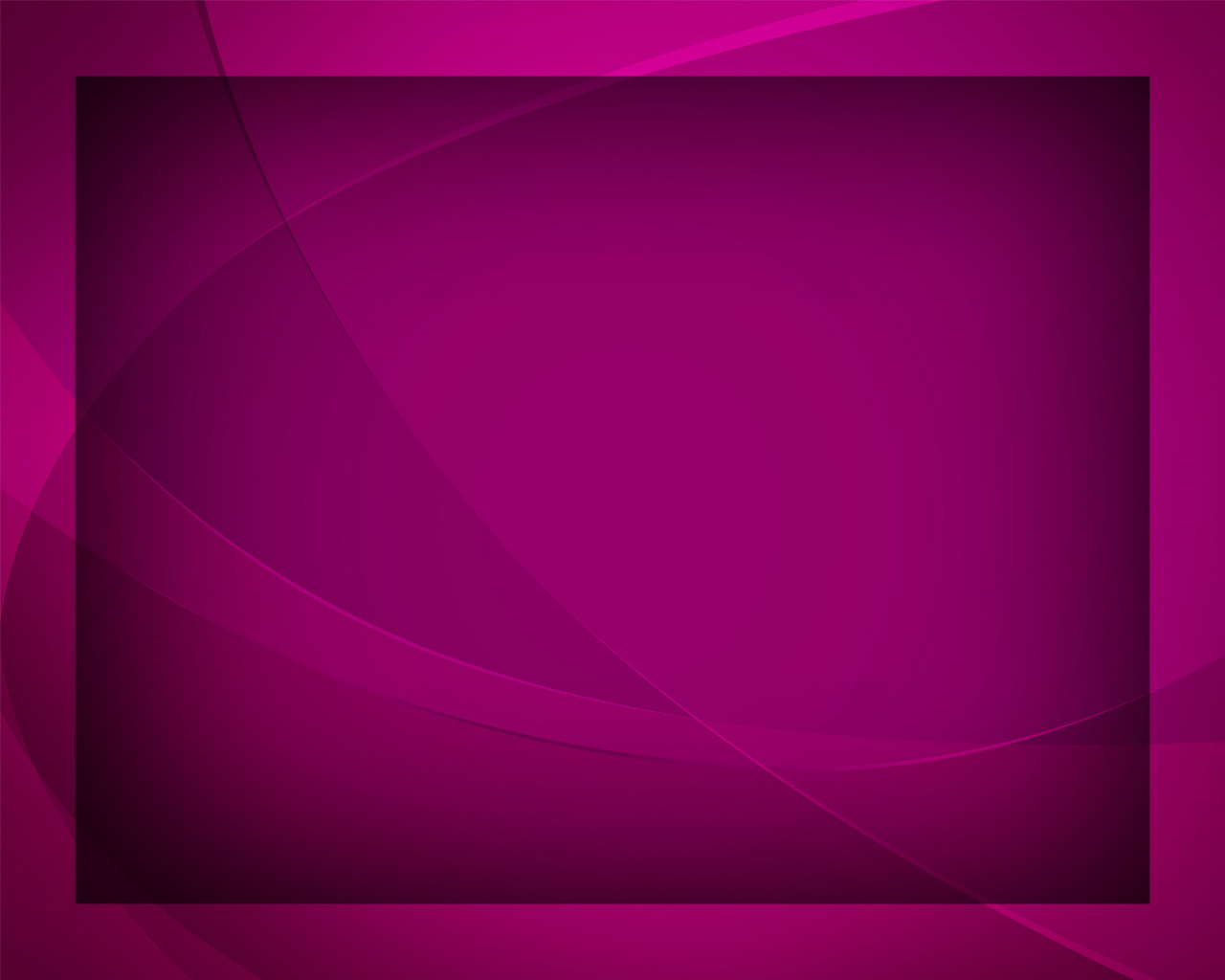 Аллилуйя! 
Он грядёт к нам! 
Аллилуйя! Аминь! 
Аллилуйя! Аминь!
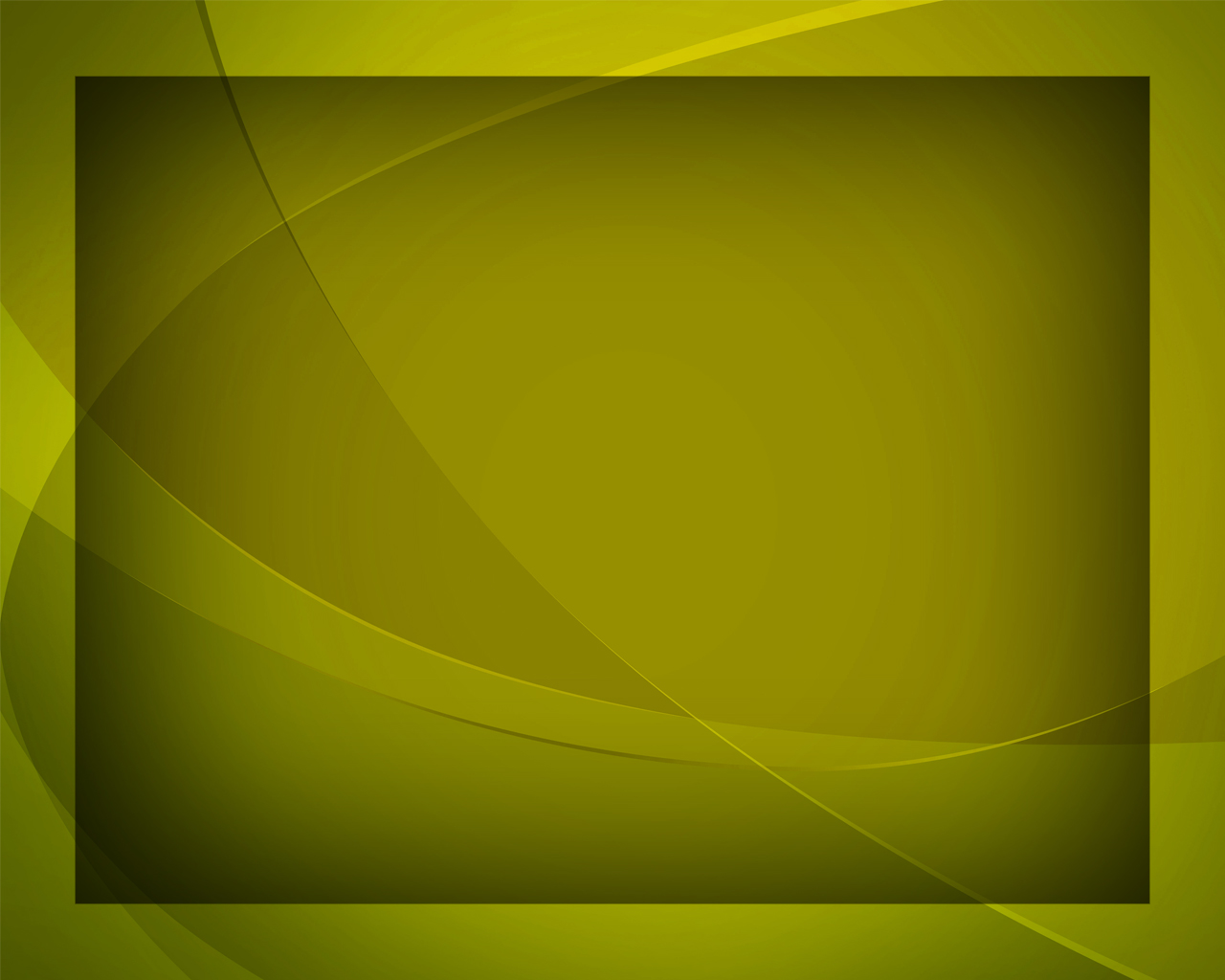 О, радость, 
о, счастье 
от смерти 
спасённым,
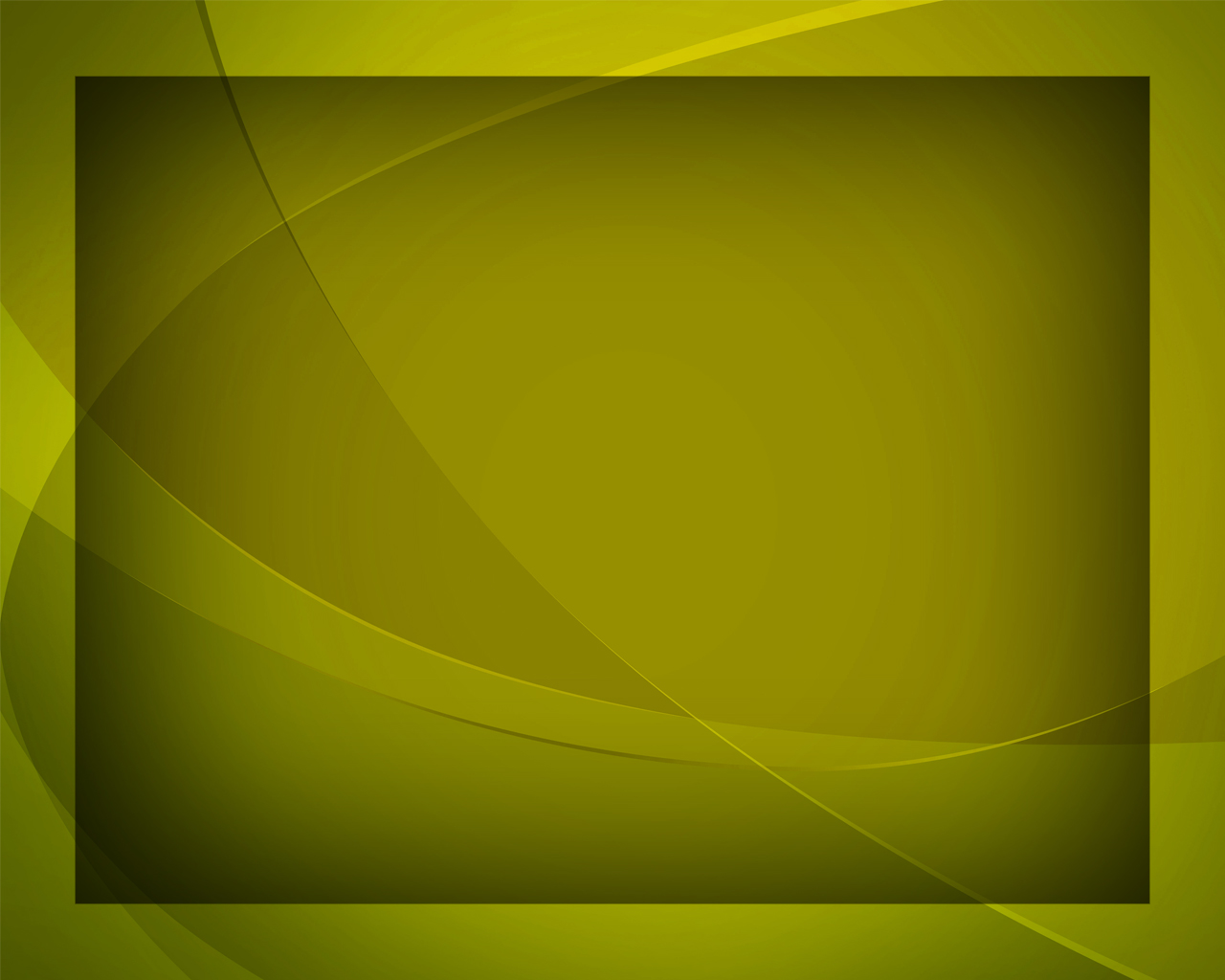 От тяжких недугов навек исцелённым
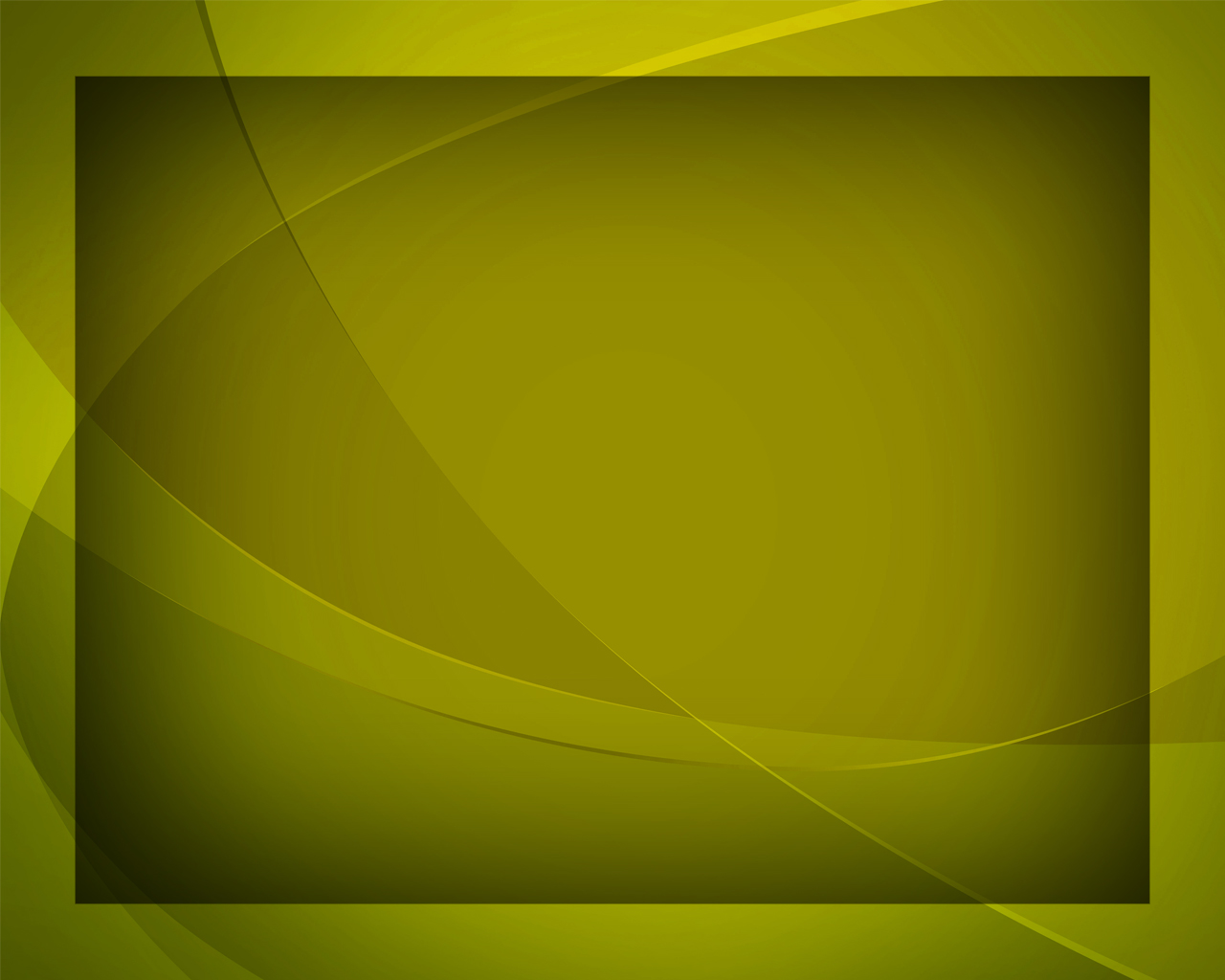 И вечною славой Его вознесённым,
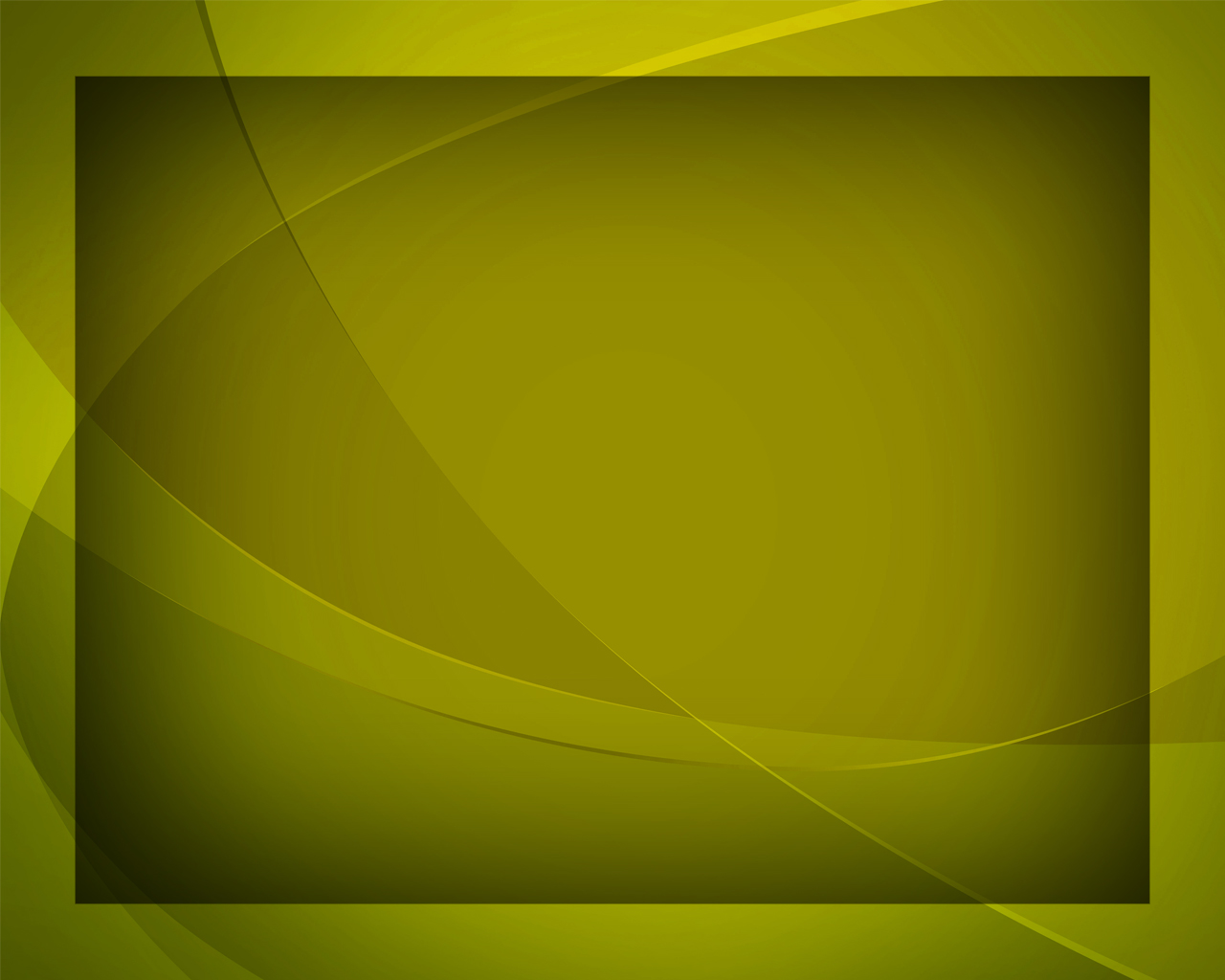 Куда Он возьмёт Своих!
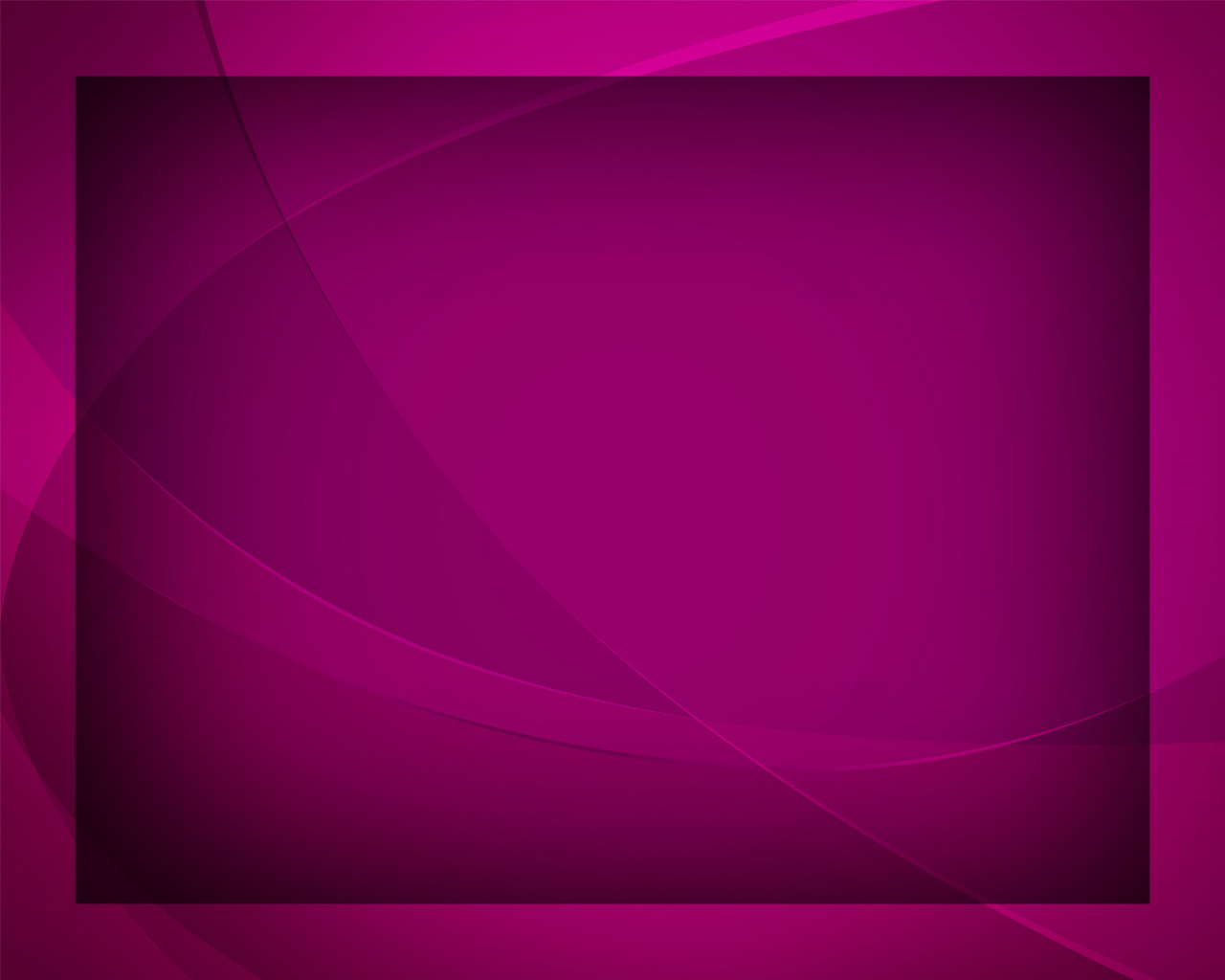 О Спаситель, 
мы ждём,
Когда пред Тобой воспоём.
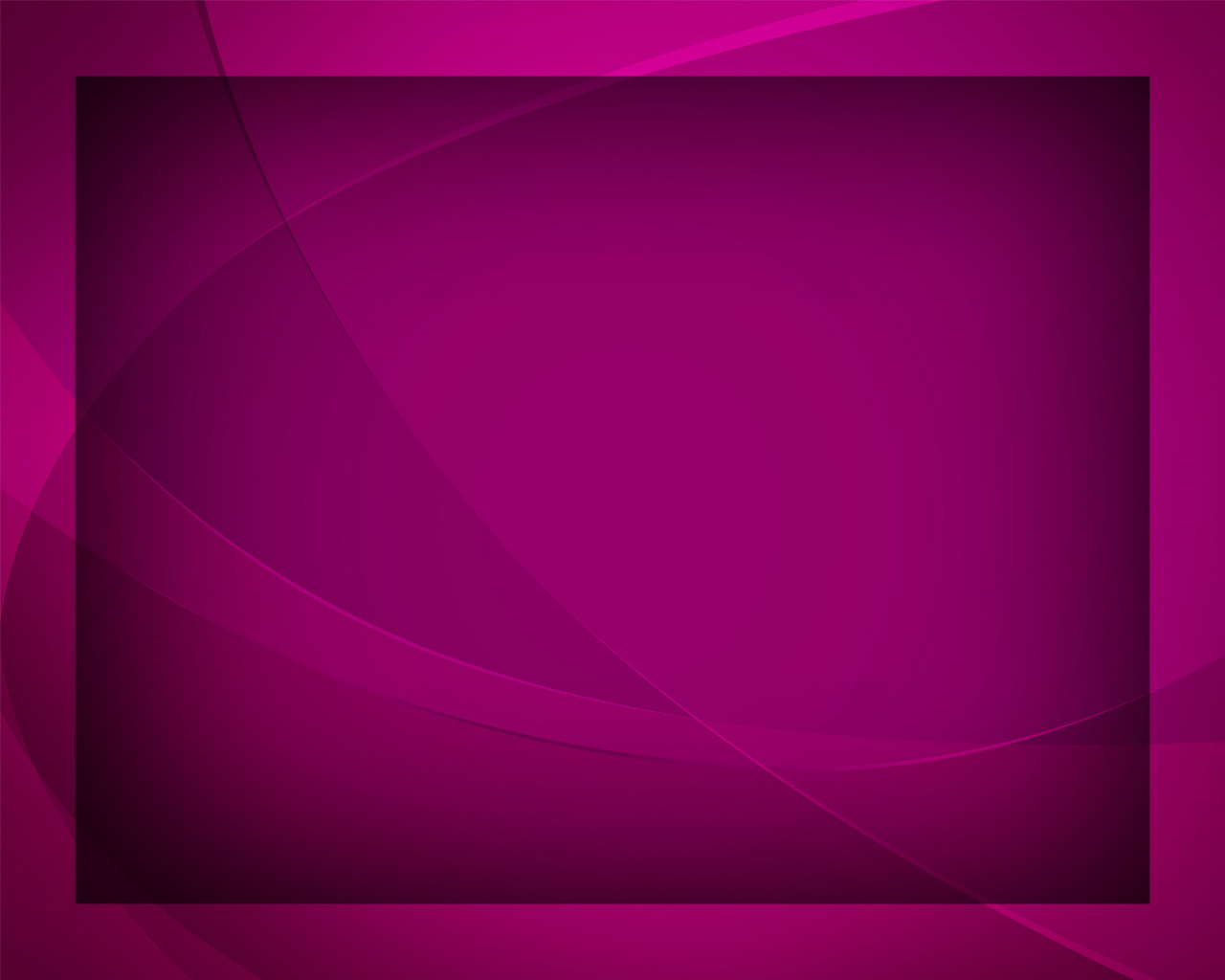 Аллилуйя! 
Он грядёт к нам! 
Аллилуйя! Аминь! 
Аллилуйя! Аминь!
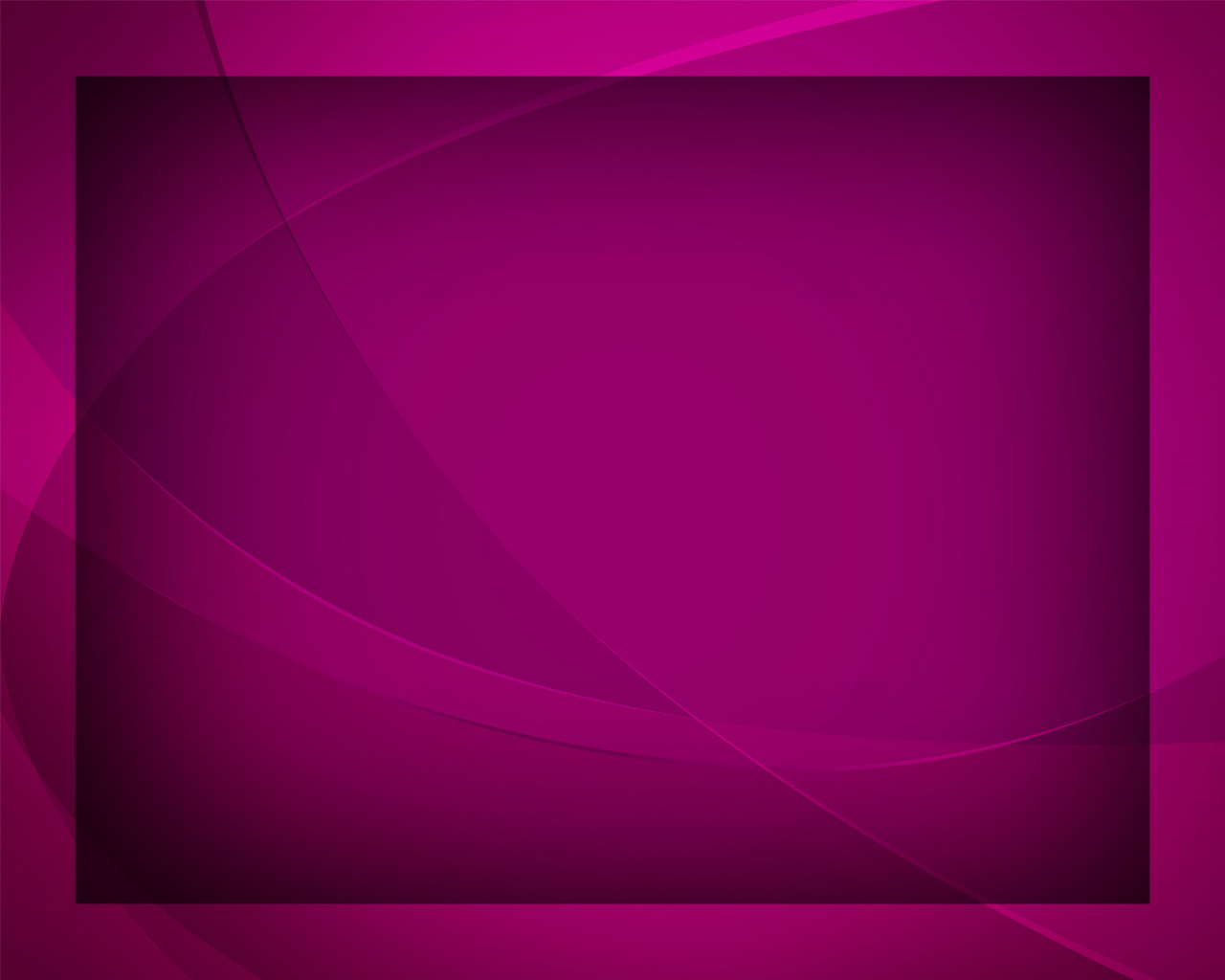